Fire and Emergency Services Instructor
8th Edition
Chapter 14 — Instructor and Class Evaluations
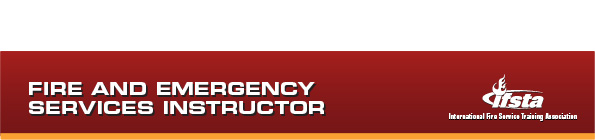 Learning Objective 1
Describe the process for evaluating instructors.
14–2
The instructor should know the elements of a personnel evaluation program.
14–3
A supervisory evaluation form should address the skills and behaviors an instructor should possess.
(Cont.)
14–4
A supervisory evaluation form should address the skills and behaviors an instructor should possess.
14–5
Level I Instructors are evaluated both formally and informally by Level II Instructors.
14–6
Informal evaluations are immediate and observational.
14–7
Know the three stages of instructor evaluations.
14–8
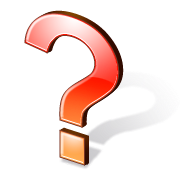 REVIEW QUESTION
What guidelines should be followed during the formal evaluation process?
14-9
Learning Objective 2
Discuss the considerations for developing class evaluation instruments.
14–10
The most immediate form of feedback an instructor receives after a course are student evaluations.
14–11
Evaluation forms should include questions on instructor characteristics.
(Cont.)
14–12
Evaluation forms should include questions on instructor characteristics.
14–13
Completed student surveys should be gathered and forwarded to the instructor’s supervisor.
14–14
A thorough evaluation survey should ask students about their classroom experience.
14–15
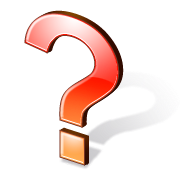 REVIEW QUESTION
What should be considered when developing instructor and class evaluation forms that students will complete?
14–16
Learning Objective 3
Explain the benefits of evaluation findings.
14–17
Helping an instructor build upon strengths is one of the best ways to build the instructor’s confidence.
14–18
Counseling, coaching, and mentoring are useful when helping an instructor improve teaching performance.
14–19
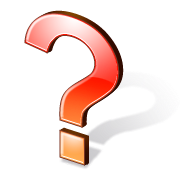 REVIEW QUESTION
How do you address strengths and weaknesses that are revealed during instructor evaluations?
14–20
Summary
Level II Instructors typically supervise Level I Instructors in the training division.
This responsibility includes evaluating the job-performance of each instructor and evaluating the courses and lessons that instructors teach.
(Cont.)
14–21
Summary
Instructor-supervisors must be trained in using evaluation techniques, administering the organization’s personnel evaluation program, developing evaluation forms and surveys, and using information from student evaluations of instructors and courses.
The instructor-supervisor may also be required to create these evaluation forms.
14–22